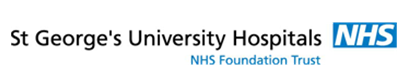 Genetic Assessment/Testing Pathways: Kidney Cancer
SOUTH WEST THAMES REGIONAL GENETICS SERVICE
Patient with confirmed kidney cancer with histology available
Patient with first degree relative with kidney cancer
Extra-renal clinical features * which could indicate an inherited cause
First degree relative with bilateral renal cancer
2 or more relatives on same side of family with renal cancer
Under 40 with renal cancer OR under 50 with type 2 papillary cell renal carcinoma
Bilateral/multifocal renal cancer (any age)
Renal cancer AND a first or second degree relative with renal cancer
Renal cancer and extra-renal clinical features * which could indicate an inherited cause in patient and/or a first or second degree relatives
Patient with kidney cancer
Unable to establish if patient meets testing criteria
Children (<18 years)
Patient is unsure about testing or needs further discussion
Needs examination for extra-renal features
Refer to Clinical Genetics
Send patient details, result and histology report to cancergenetics.stg@nhs.net
*Extra-renal clinical features which could indicate an inherited cause:
Spontaneous pneumothorax
Multiple fibrofolliculomas
Multiple cutaneous leiomyomas
Severe early onset fibroids
Features of Von Hippel Lindau syndrome
Features of Tuberous Sclerosis
History of recurrent miscarriage (>3)
V1. 20210518